Daten darstellen
A reprezenta date [a representa date]
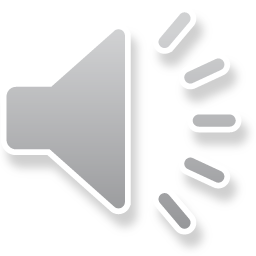 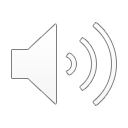 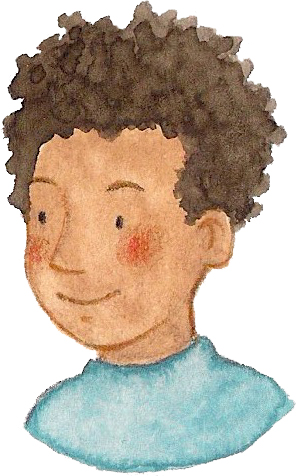 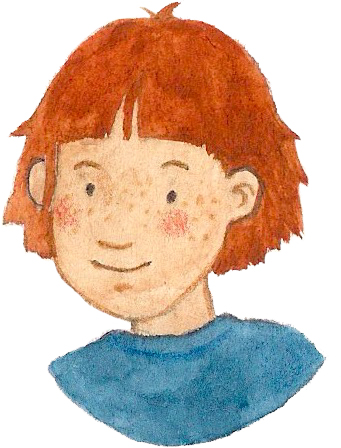 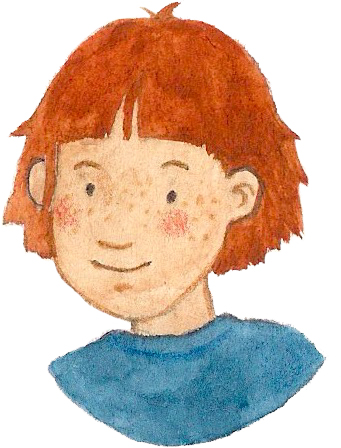 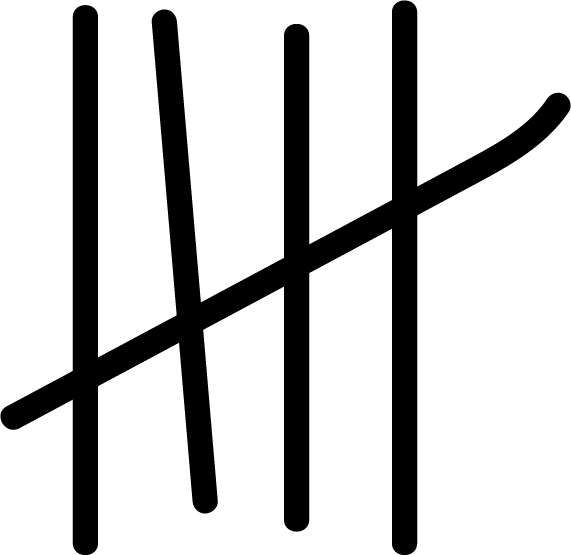 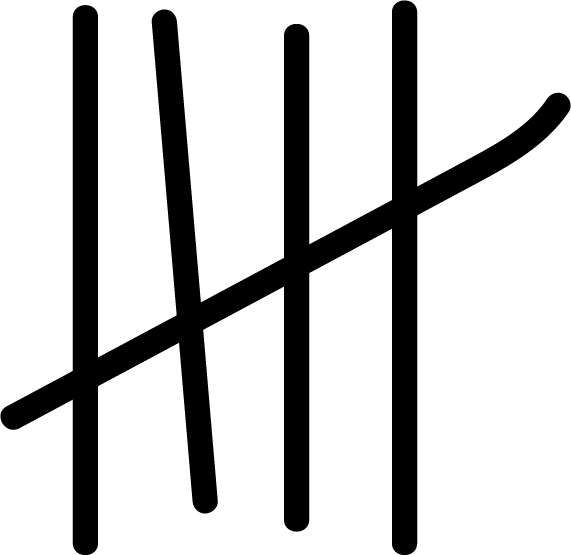 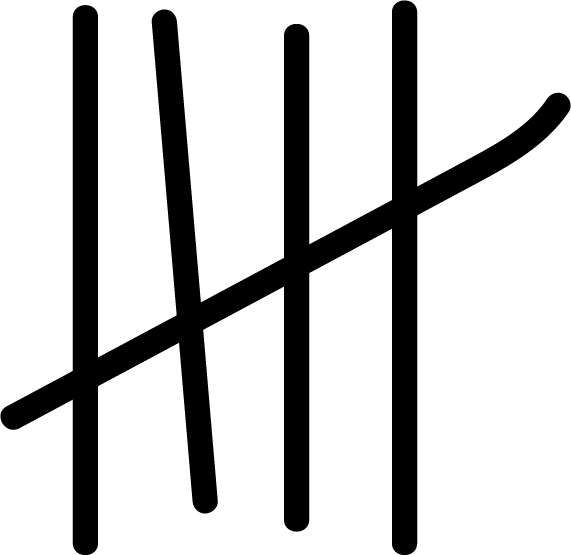 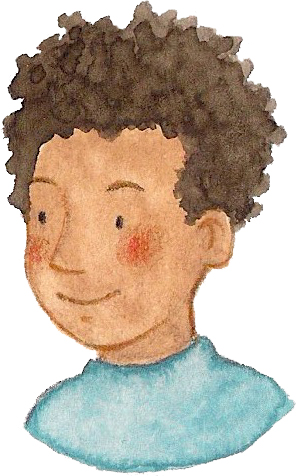 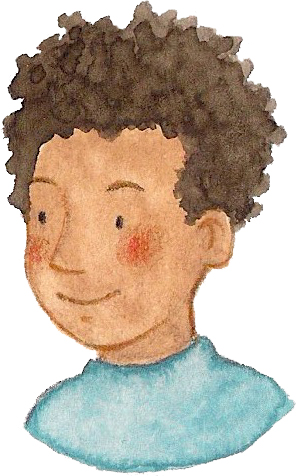 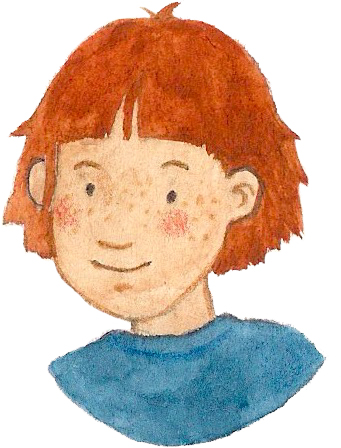 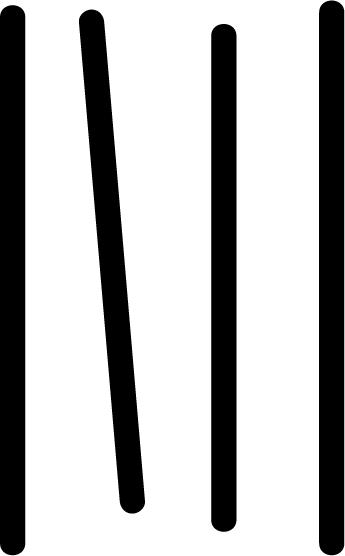 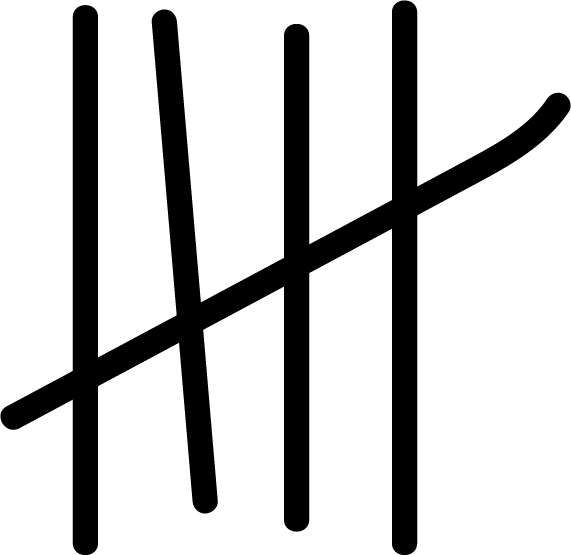 20
15
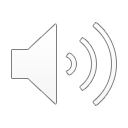 10
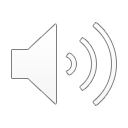 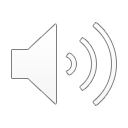 die Strichliste
das Diagramm
die Tabelle
5
Semnul pe răboj[ssemnul pe rabodsch]
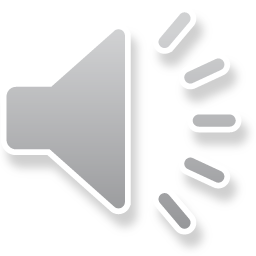 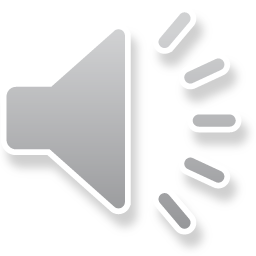 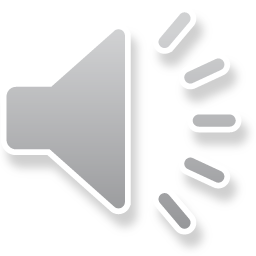 Diagrama[diagrama]
Tabelul[tabelul]
Frecvențe [frekwentze]
Häufigkeiten
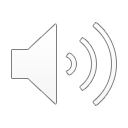 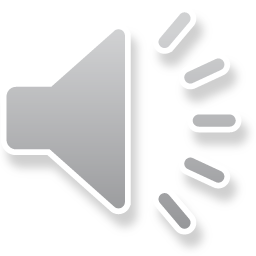 Ich komme immer mit dem Bus.
Wie kommst du zur Schule?
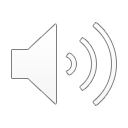 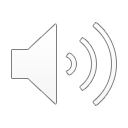 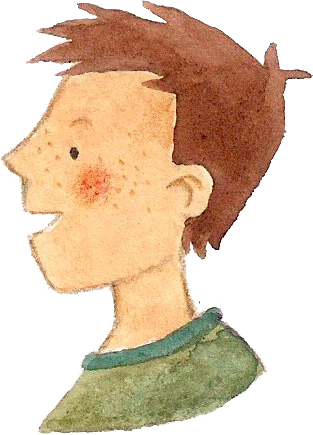 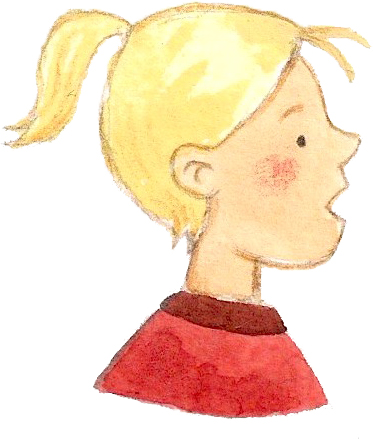 Cum vii la școală?
[kum wi la schkoala?]
Eu vin mereu cu autobuzul.
[Jeu win mereu ku autobusul]
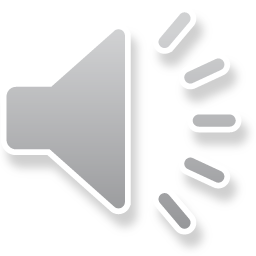 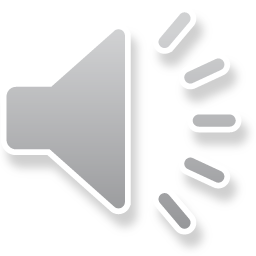 Frecvențe [frekwentze]
Häufigkeiten
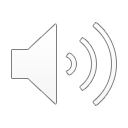 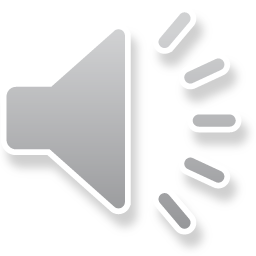 Ich komme selten mit dem Fahrrad.
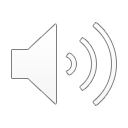 Ich komme nie mit dem Auto.
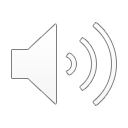 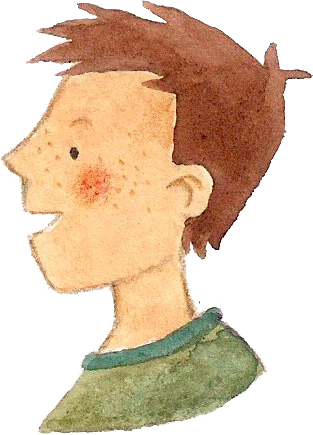 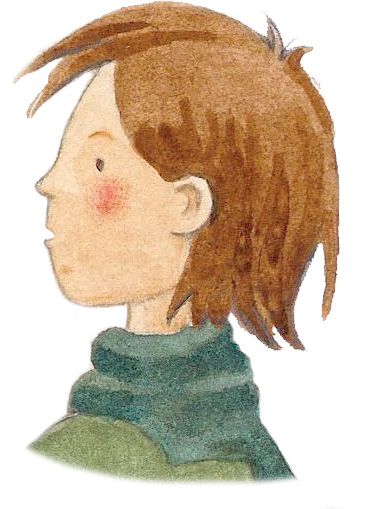 Eu vin rareori cu bicicleta.
[Jeu win rareorj ku bitschikleta]
Eu nu vin niciodată cu mașina.
[Jeu nu win nitschodata ku maschina]
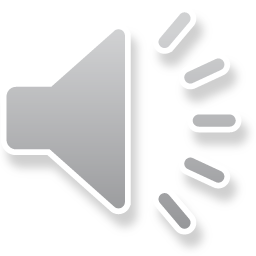 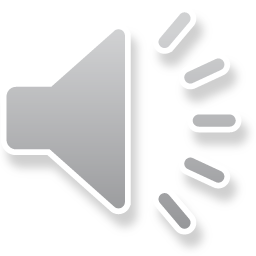 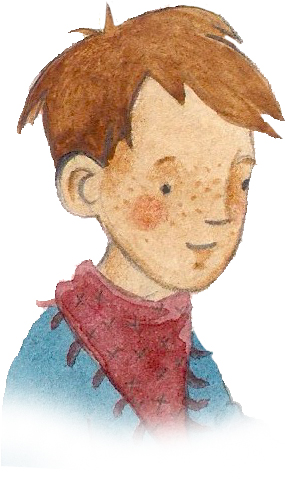 Ich komme oft zu Fuß.
Eu vin deseori pe jos.
[Jeu win desseorj pe dschoss]
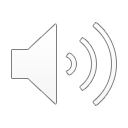 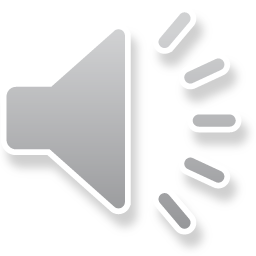 Frecvențe [frekwentze]
Häufigkeiten
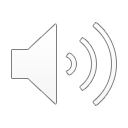 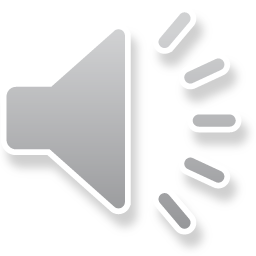 immer
oft
selten
nie
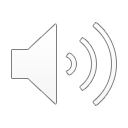 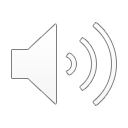 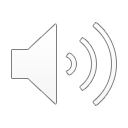 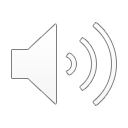 mereu
[mereu]
Des/deseori
[dess/desseorj]
Rar/rareori
[rar/rareorj]
niciodată
[nitschodata]
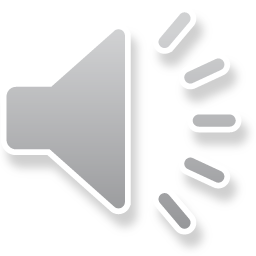 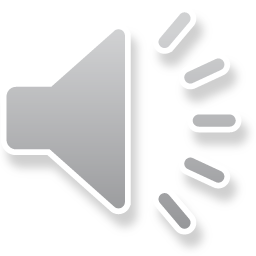 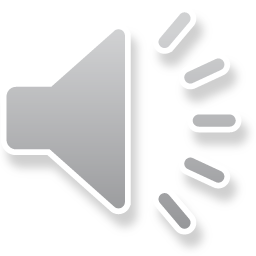 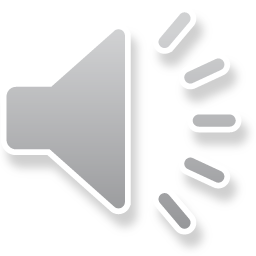 Wahrscheinlichkeiten
Probabilități [probabilitatz]
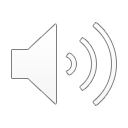 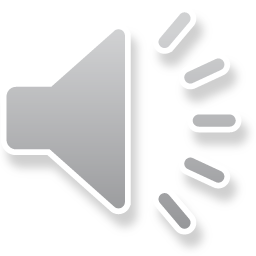 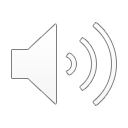 Du nimmst wahrscheinlich ein grünes Gummibärchen.
Es ist unwahrscheinlich, dass du ein  rotes Gummibärchen nimmst.
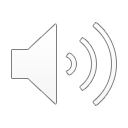 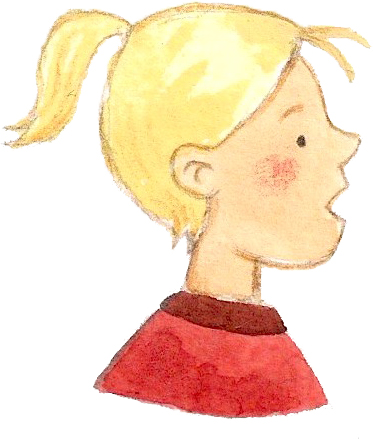 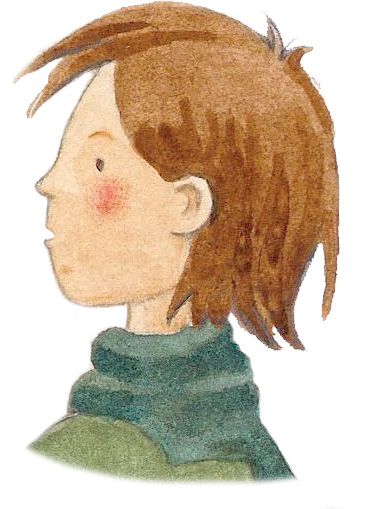 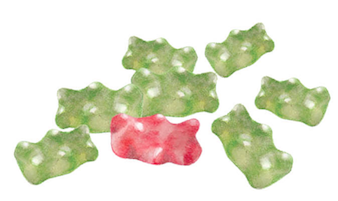 Tu iei probabil un ursuleț verde.
[Tu jej probabil un urssuletz werde]
Este improbabil ca tu să iei un ursuleț roșu.
[Jesste improbabil ka tu ssa jej un urssuletz roschu]
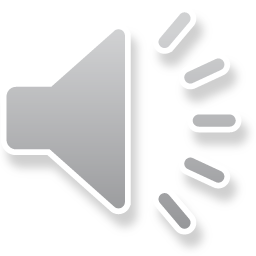 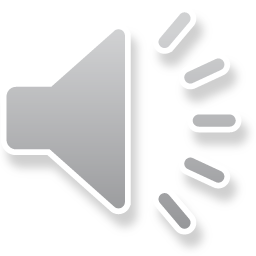 Wahrscheinlichkeiten
Probabilități [probabilitatz]
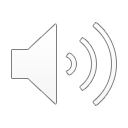 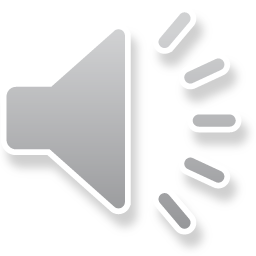 Es ist möglich, dass du ein  rotes Gummibärchen nimmst.
Es ist möglich, dass du ein grünes Gummibärchen nimmst.
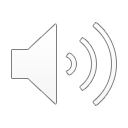 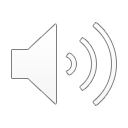 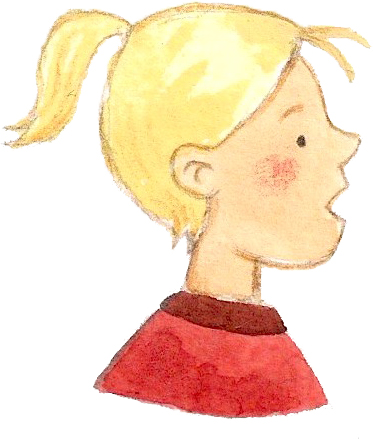 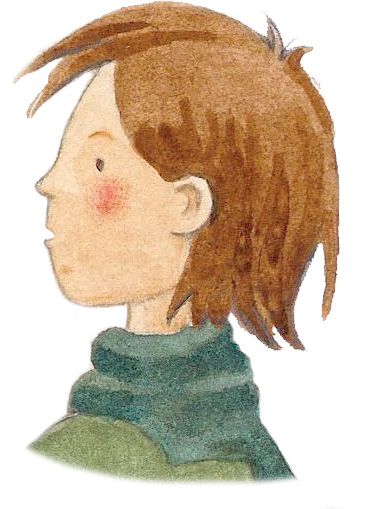 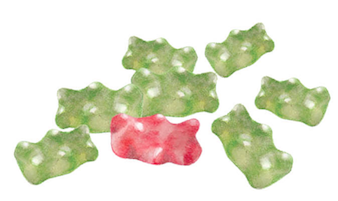 Este posibil ca tu să iei un ursuleț roșu.
[Jesste possibil ka tu ssa jej un urssuletz roschu]
Este posibil ca tu să iei un ursuleț verde.
[Jesste possibil ka tu ssa jej un urssuletz werde]
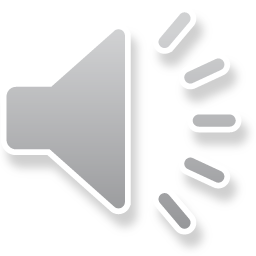 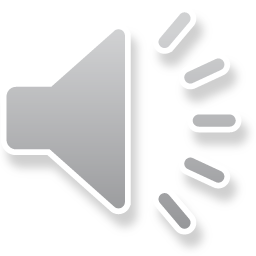 Wahrscheinlichkeiten
Probabilități [probabilitatz]
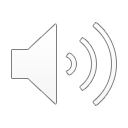 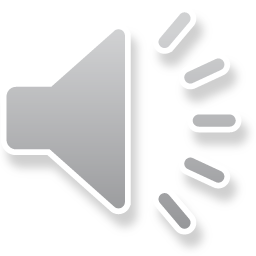 Es ist unmöglich, dass du ein  grünes Gummibärchen nimmst.
Du nimmst sicher ein rotes Gummibärchen.
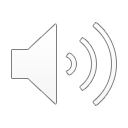 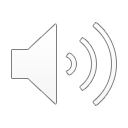 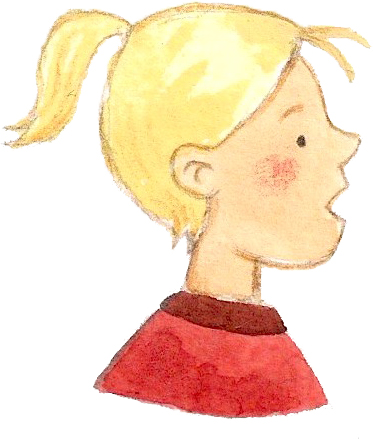 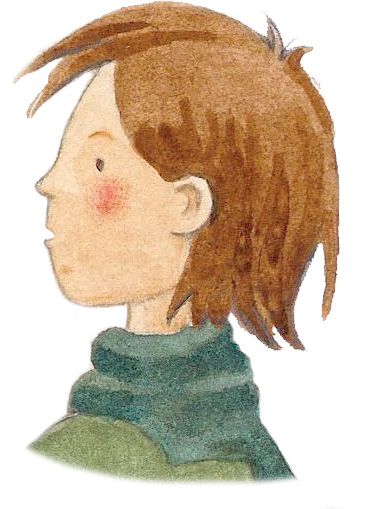 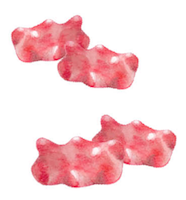 Este imposibil ca tu să iei un ursuleț verde.
[Jesste impossibil ka tu ssa jej un urssuletz werde]
Tu sigur iei un ursuleț roșu.
[Tu ssigur jej un urssuletz roschu]
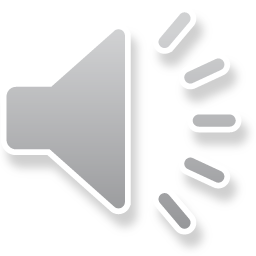 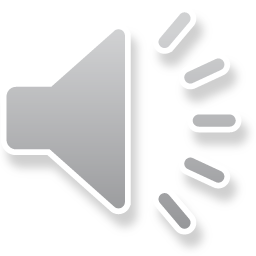 Wahrscheinlichkeiten
Probabilități [probabilitatz]
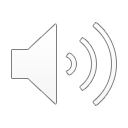 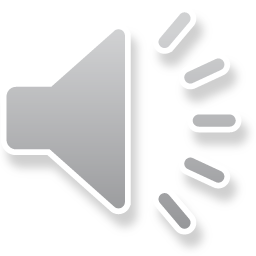 unmöglich
möglich
sicher
unwahrscheinlich
wahrscheinlich
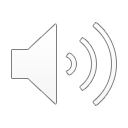 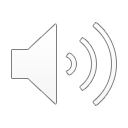 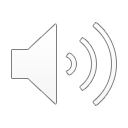 imposibil
[impossibil]
posibil
[possibil]
sigur
[ssigur]
improbabil
[improbabil]
probabil
[probabil]
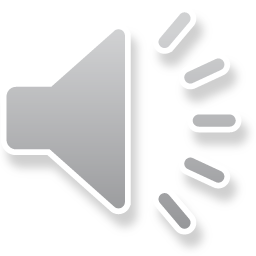 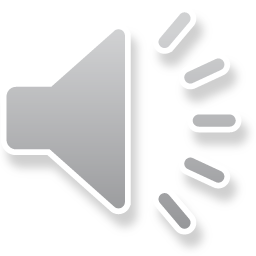 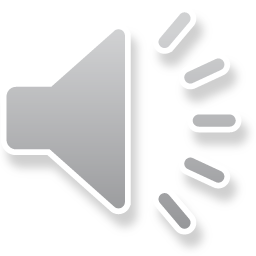 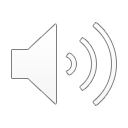 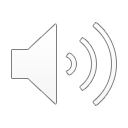 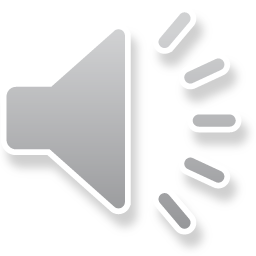 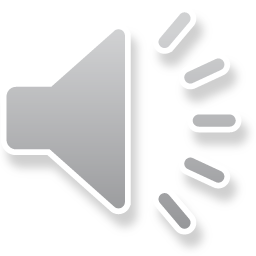